Bilinguals Hear the World Differently: Language Experience Changes Audiovisual Perception
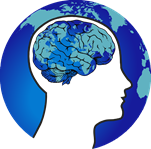 Viorica Marian, Sayuri Hayakawa, Tuan Q. Lam, & Scott Schroeder

Brain Sciences, May 2018
We naturally integrate our sensory experiences (taste, smell, etc.)
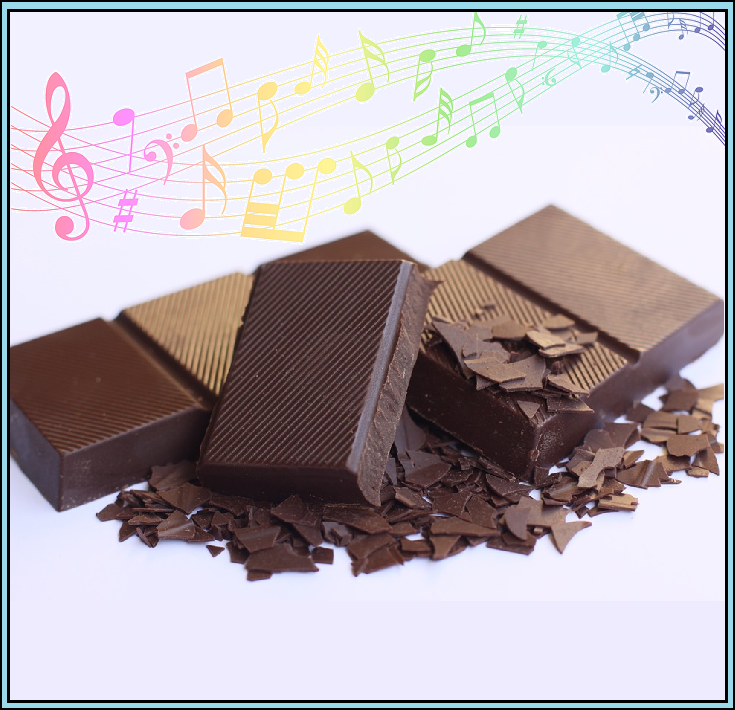 Listening to smooth music makes chocolate taste creamier -- just one example of how our senses interact.
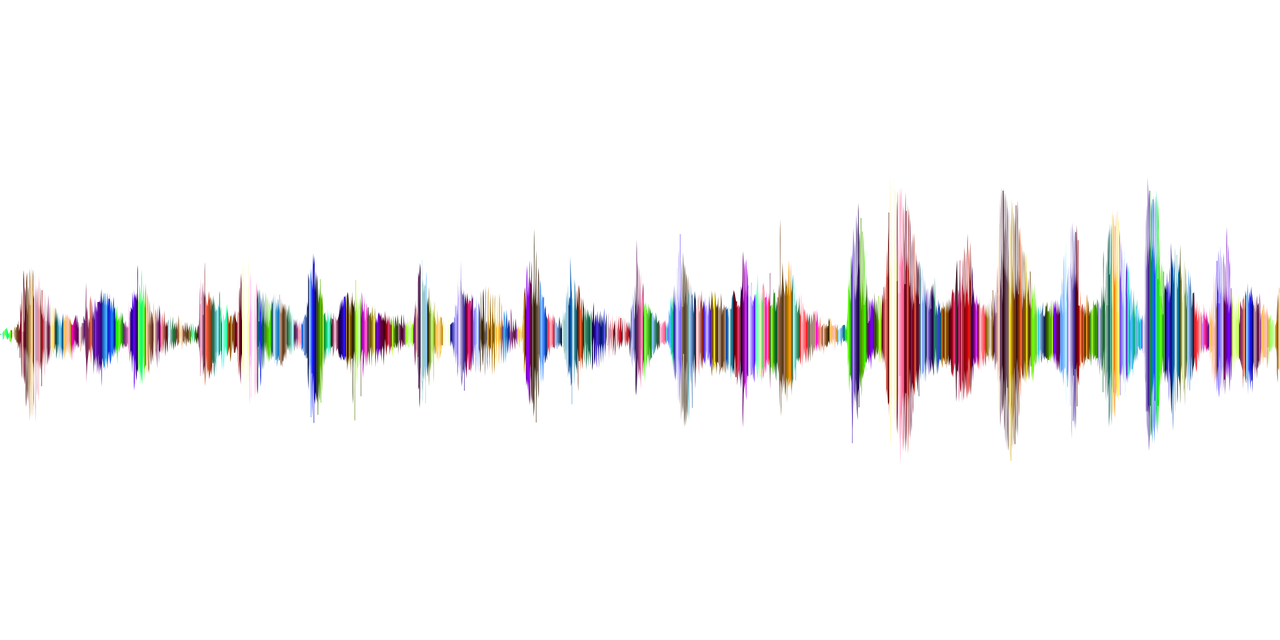 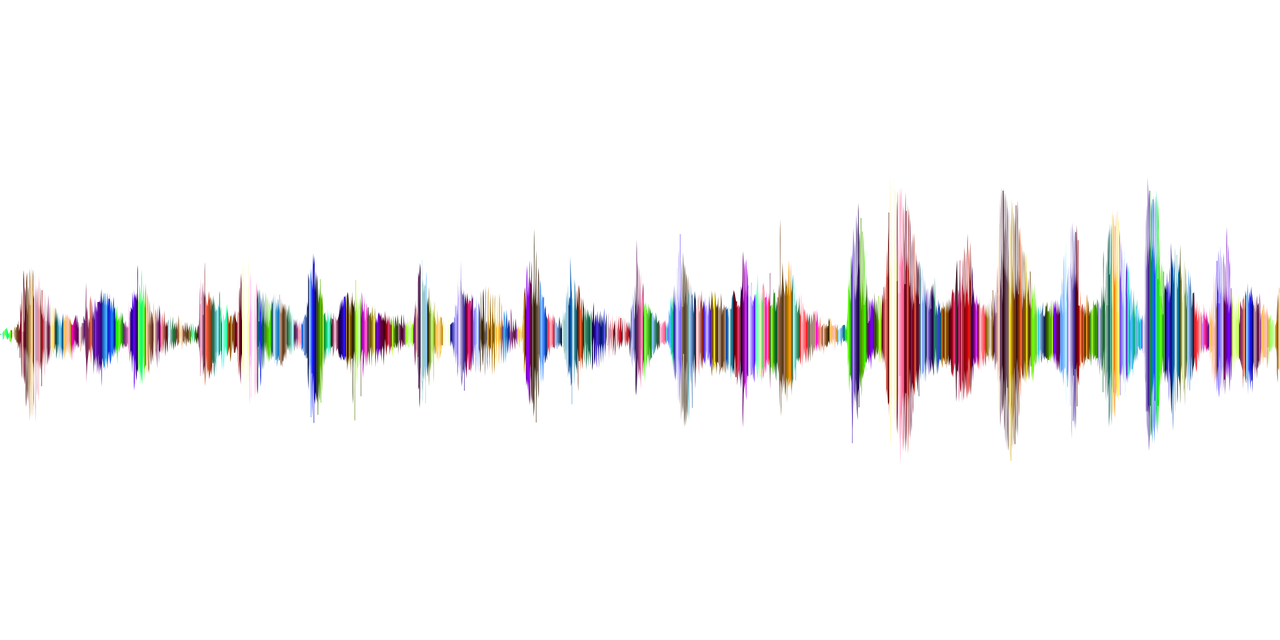 Carvalho, F. R., Wang, Q. J., van Ee, R., Persoone, D., & Spence, C. (2017). “Smooth operator”: Music modulates the perceived creaminess, sweetness, and bitterness of chocolate. Appetite, 108, 383-390.
The McGurk Effect: What you see affects what you hear 
McGurk, H., & MacDonald, J. (1976). Hearing lips and seeing voices. Nature, 264(5588), 746-748.
What do you hear in these two videos?
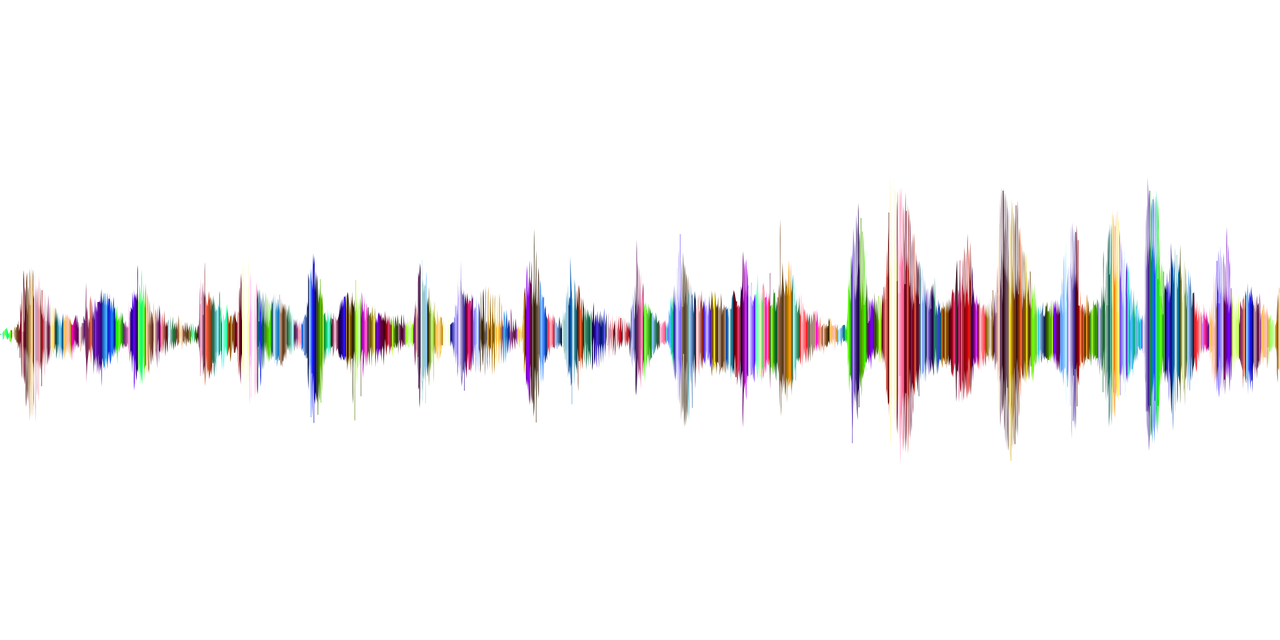 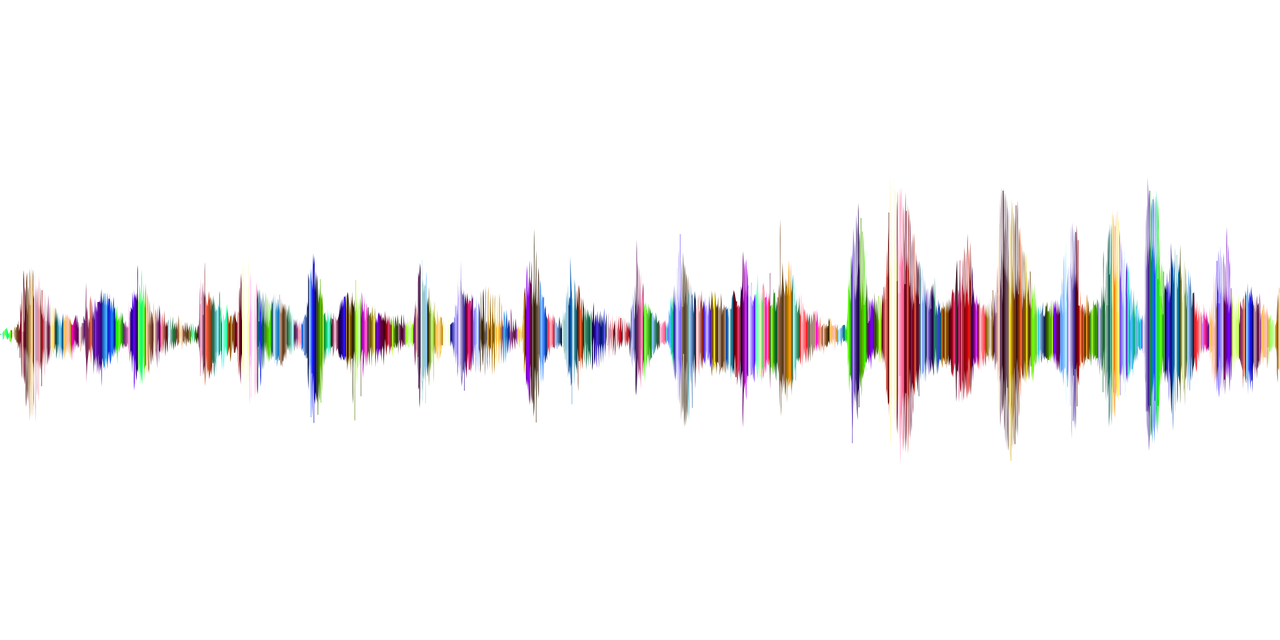 AsapSCIENCE (http://www.asapscience.com)
The two audio files were in fact identical! You may be able to voluntarily shift what you hear in this video by looking from left to right.
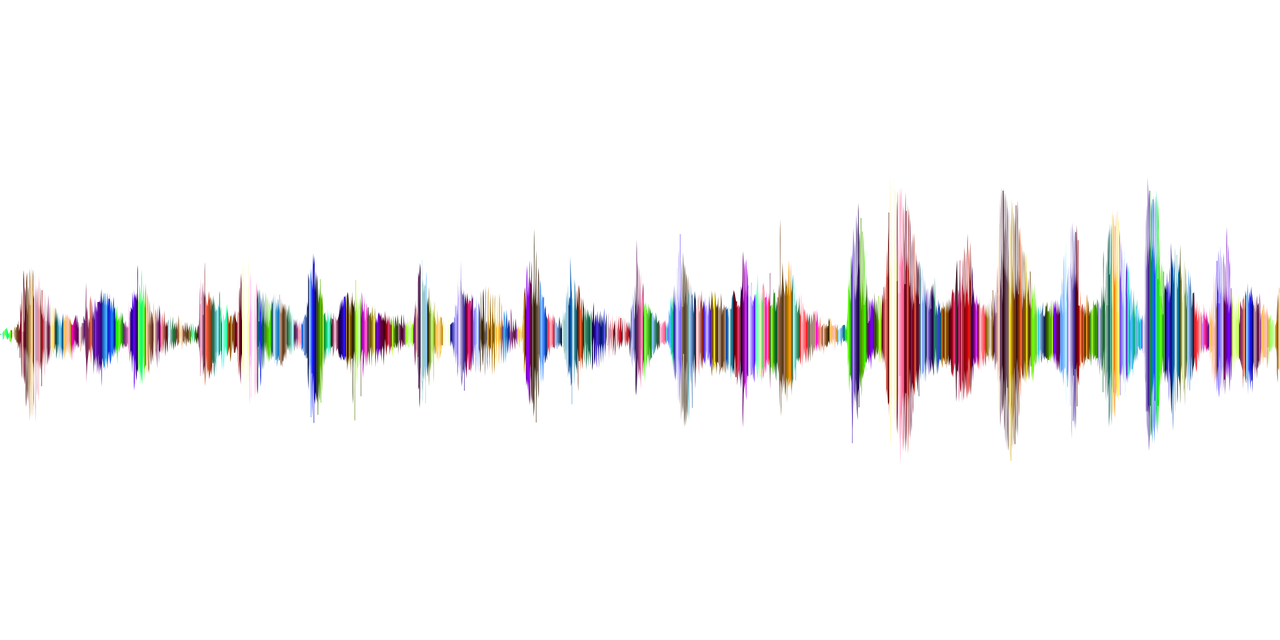 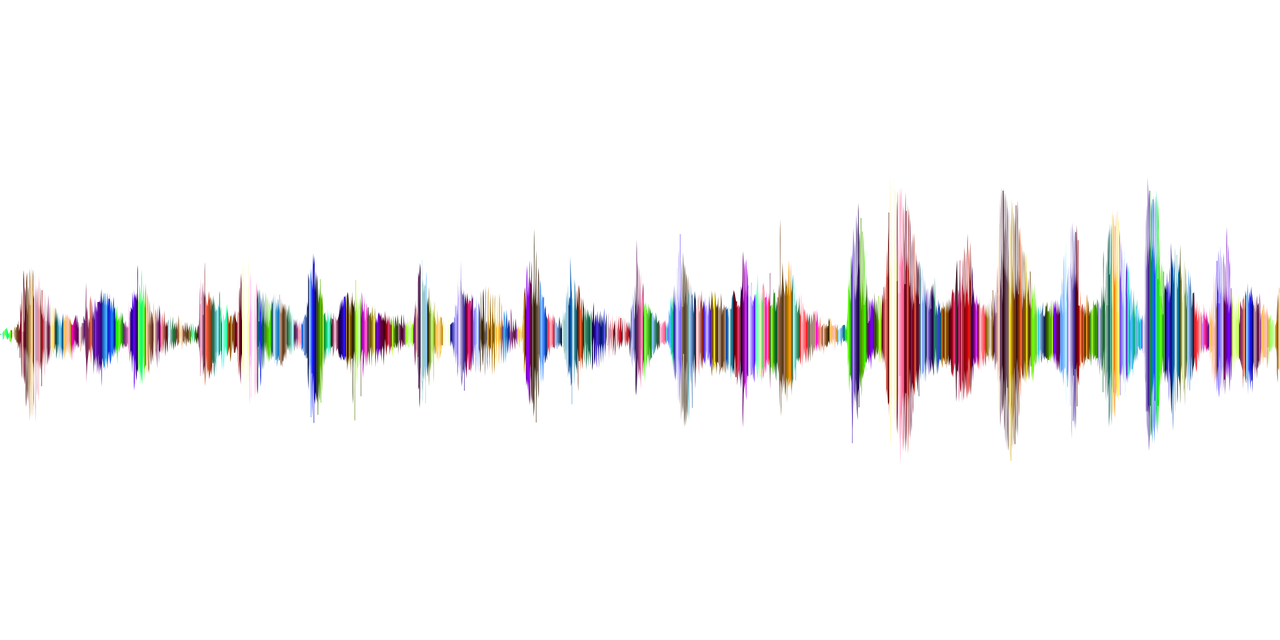 AsapSCIENCE (http://www.asapscience.com)
We report a new discovery that bilinguals experience more McGurk effects than monolinguals. 

In other words, your language experience can change how much you integrate what you see with what you hear.
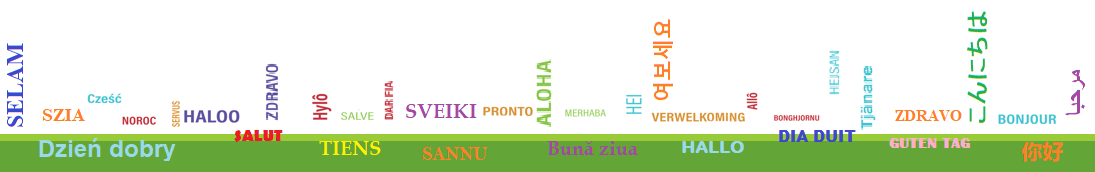 Why might this happen?
It can be harder for bilinguals to understand speech (Mayo, Florentine, & Buus, 1997). 
Bilinguals have to split their time practicing two languages rather than one (Gollan, Montoya, Cera, & Sandoval, 2008). 
Multiple languages can compete with each other (Marian & Spivey, 2003).
 
Visual information can help people understand speech (Navarra & Soto-Faraco, 2007). 
Even bilingual babies look more at the mouths of speakers than monolinguals (Pons, Bosch, & Lewkowicz, 2015).
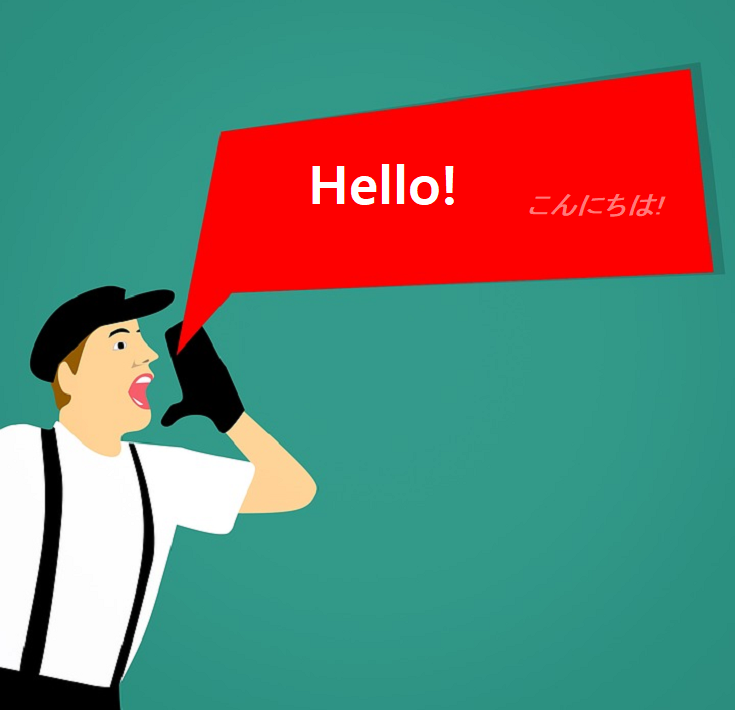 Bilinguals may therefore learn to rely more on what they see to process what they hear.
The Experiment
Three groups of participants: 
Native English monolinguals
Early Korean-English bilinguals = learned English before 7 years old
Late Korean-English bilinguals = learned English after 7 years old 

They watched a video of a woman saying a syllable (e.g. “ba”) and had to identify what they heard
Sometimes the audio and video matched (audio: “ba” & video: “ba”)
Sometimes they mismatched (audio: “ba” & video: “ga”)

The McGurk effect is when people “fuse” mismatching inputs and hear a completely different sound (e.g. “da”).
The McGurk Effect
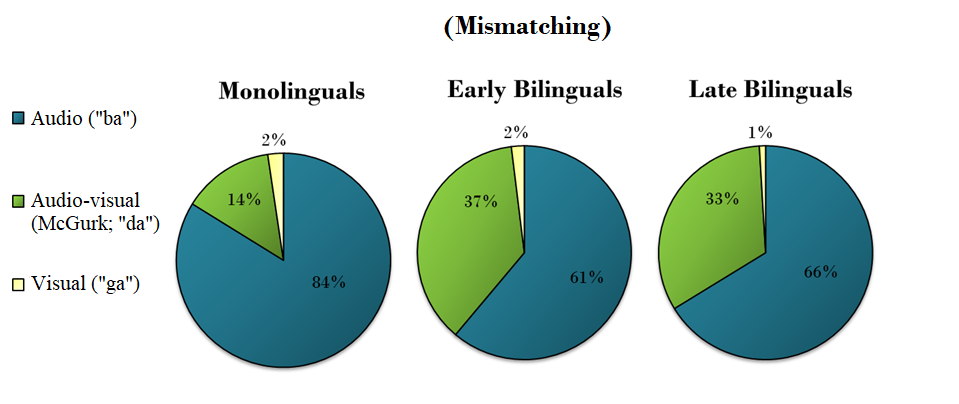 Both early and late bilinguals experienced more McGurk Effects than monolinguals.
Conclusion
Bilinguals experience greater audio-visual integration than monolinguals
Thank You
The NIH for their funding: NICHD RO1HD059858 & NIDCD T32-DC009399-04
Peter Kwak and Jaeryoung Lee for their technical assistance
Dr. Ken W. Grant for sharing his stimuli 
Members of the Bilingualism and Psycholinguistics Research Group for their helpful comments
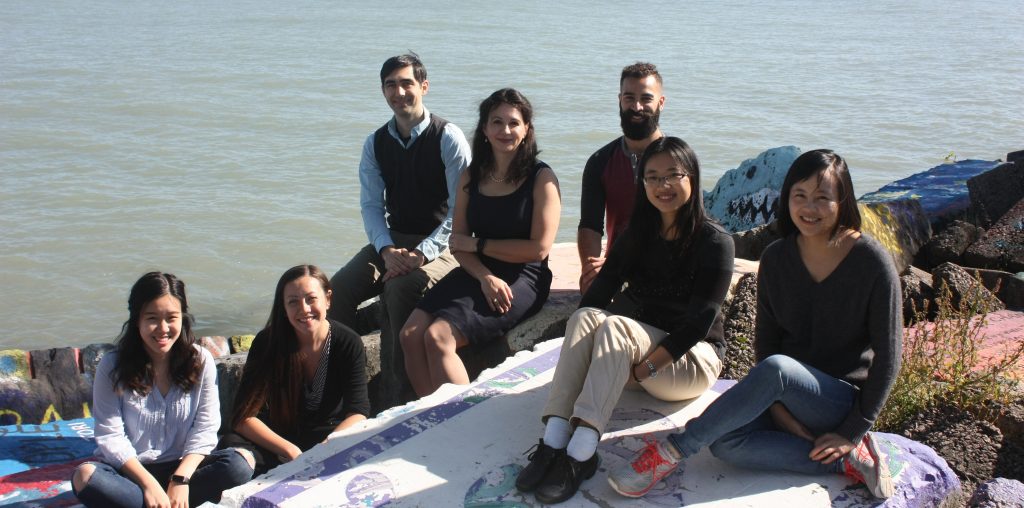 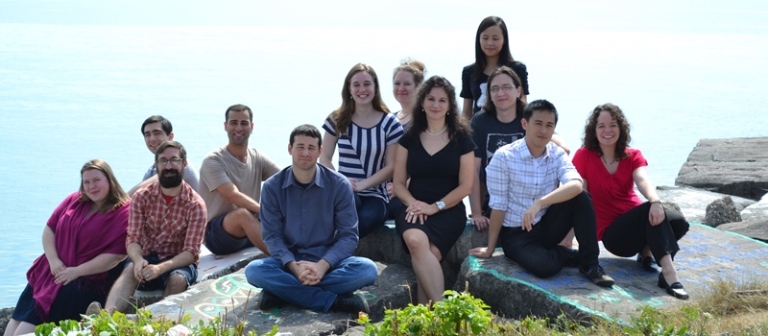